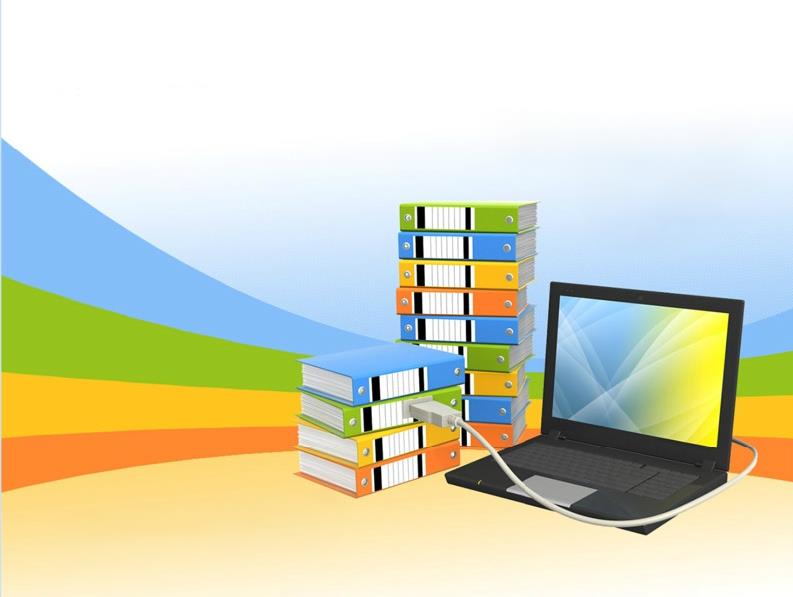 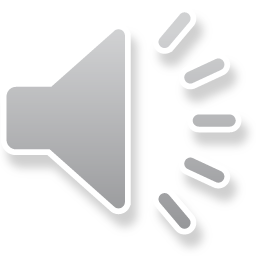 Топ Школа
Первісна та її властивості. Невизначений інтеграл.Таблиця первісних.
11 клас. Алгебра
Згадаємо
При вивченні теми «Похідна» ви розв'язували задачу про зна­ходження швидкості прямолінійного руху по заданому закону зміни координати s(t) матеріальної точки. Миттєва швидкість ϑ(t) дорівнює похідній функції s(t), тобто ϑ(t) = s'(t).
У практиці зустрічається обернена задача: по заданій швидкості ϑ(t) руху точки знайти пройдений нею шлях s(t), тобто знайти таку функцію s(t), похідна якої дорівнює ϑ(t).
Означення
Функція F(x) називається первісною функції f(x) на деякому про­міжку, якщо для всіх x із цього проміжку виконується рівність: F'(х) = f(x).
№10.1
Розглянемо функцію
Яка з функцій є первісною для даної функції:
Взагалі будь-яка функція
де С – постійна є первісною
Основні властивості первісної
Теорема 1. Нехай функція F(x) є первісною для f(х) на деякому проміжку. Тоді для довільної постійної С функція F(x) + С також є первісною для функції f(х).
Теорема 2. Нехай функція F(x) є первісною для f(x) на деякому проміжку. Тоді будь-яка первісна для функції f(x) на цьому проміжку може бути записана у вигляді F(x) + С, де С — деяка стала (число).
Геометричний зміст Основної властивості первісної
Графіки будь-яких двох первісних для функції f(х) одержуються один із одного паралельним перенесенням вздовж осі ΟΥ
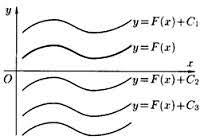 Невизначений інтеграл
Множина всіх первісних F(x) для функції f(x) на даному проміжку називається невизначеним інтегралом для  f(x) на цьому проміжку та познається
Якщо основне завдання диференціального числення завдання полягає в тому, щоб знайти похідну функції, то основне завдання інтегрального числення полягає у виконанні оберненого завдання. А саме: відшукати функцію, знаючи її похідну.
Таблиця первісних (невизначених інтегралів)
Таблиця первісних (невизначених інтегралів)
№10.2
Знайдемо загальний вигляд первісних функцій:
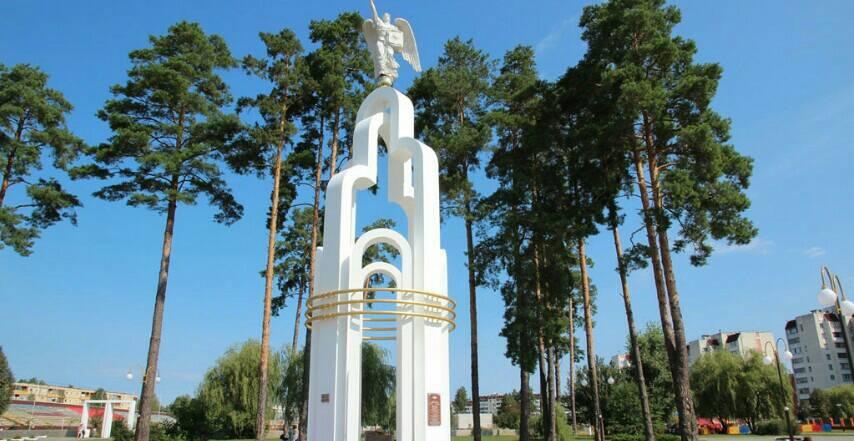 А тепер вперед за оцінкою! Тестові завдання!
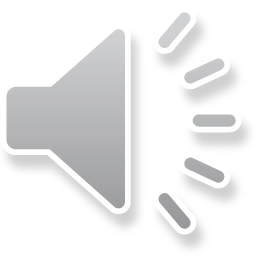 [Speaker Notes: Славутич (символ міста)]
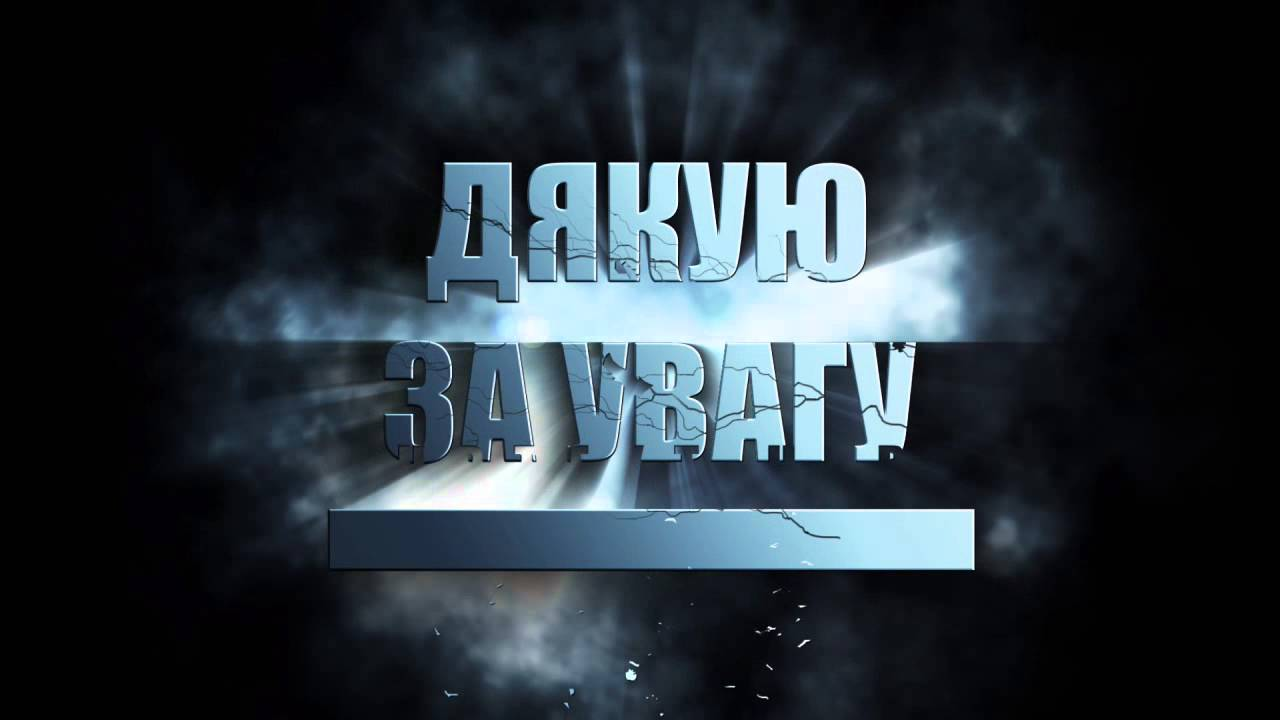 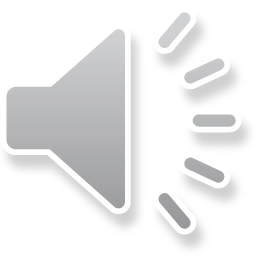 Сподобалась презентація та тести?
Ще більше тестів та презентацій https://www.facebook.com/shkolatop
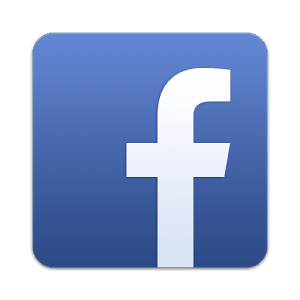 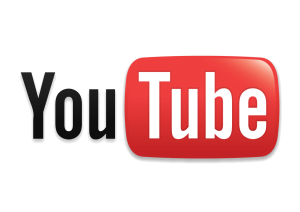 Безкоштовні відеоуроки з математики та фізики для 4-11 класів на youtube-каналі "Топ Школа" https://www.youtube.com/channel/UCugp2JTHik6cdFxs1GbEOGg